Η διανομή
Κεφάλαιο 8ο
8.1 ΕΝΝΟΙΑ ΚΑΙ ΣΗΜΑΣΙΑ ΤΟΥ ΔΙΚΤΥΟΥ ΔΙΑΝΟΜΗΣ
Η διανομή είναι ένα σημαντικό στοιχείο του μίγματος Μάρκετινγκ. Οι υπεύθυνοι του Μάρκετινγκ εκτελούν μια σειρά από δραστηριότητες με στόχο:
 α) τη μεταβίβαση της κυριότητας των προϊόντων (αγοραπωλησία) 
 β) τη φυσική διανομή, δηλαδή τη μεταφορά, την αποθήκευση και τον έλεγχο των αποθεμάτων.
8.1 ΕΝΝΟΙΑ ΚΑΙ ΣΗΜΑΣΙΑ ΤΟΥ ΔΙΚΤΥΟΥ ΔΙΑΝΟΜΗΣ
Ο καταναλωτής ενδιαφέρεται για ποικίλα προϊόντα, αλλά τα θέλει έγκαιρα και στο σωστό τόπο. Γι’ αυτό λέγεται ότι οι στρατηγικές του Μάρκετινγκ δίνουν μεγαλύτερη μάχη «για το σημείο πώλησης», παρά για αυτό το ίδιο το προϊόν.
8.1 ΕΝΝΟΙΑ ΚΑΙ ΣΗΜΑΣΙΑ ΤΟΥ ΔΙΚΤΥΟΥ ΔΙΑΝΟΜΗΣ
Ας σκεφτούμε πόσο διαφορετικά θα ήταν τα πράγματα, εάν ο καταναλωτής ήταν υποχρεωμένος να πηγαίνει ο ίδιος στους παραγωγούς, για να αγοράσει τα προϊόντα τα οποία θα ήθελε. Για παράδειγμα, αν ήθελε γάλα, τυρί, μπισκότα, ρύζι, χαρτοπετσέτες κ.λπ., θα έπρεπε να βρει τον κάθε παραγωγό για να κάνει την αντίστοιχη αγορά.
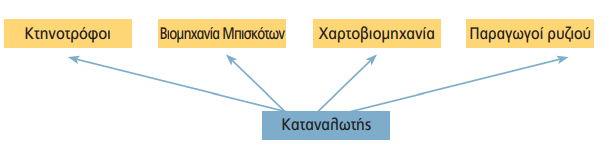 8.1 ΕΝΝΟΙΑ ΚΑΙ ΣΗΜΑΣΙΑ ΤΟΥ ΔΙΚΤΥΟΥ ΔΙΑΝΟΜΗΣ
Έχουν αναπτυχθεί αρκετά δίκτυα διανομής, μέσα από τα οποία τα προϊόντα φτάνουν από τον παραγωγό στον καταναλωτή σε αρκετά σύντομο χρονικό διάστημα.
       
        Με τον όρο «δίκτυα διανομής» εννοούμε:
       το σύνολο των οικονομικών μονάδων  (έμποροι, οι αντιπρόσωποι, οι χονδρέμποροι, οι λιανοπωλητές και οι εταιρείες διανομής), οι οποίες συμμετέχουν στη διαδικασία της διανομής των προϊόντων από τον παραγωγό μέχρι τον τελικό καταναλωτή. 
       τη δημιουργία σημείων πώλησης
8.1 ΕΝΝΟΙΑ ΚΑΙ ΣΗΜΑΣΙΑ ΤΟΥ ΔΙΚΤΥΟΥ ΔΙΑΝΟΜΗΣ
Έμποροι είναι εκείνοι που αγοράζουν τα προϊόντα απευθείας από τους παραγωγούς και τα μεταπωλούν.
      Αντιπρόσωποι είναι αυτοί που μεσολαβούν για να πραγματοποιηθούν   εμπορικών συναλλαγές, με αποτέλεσμα την πώληση των αγαθών από τον παραγωγό στον καταναλωτή, χωρίς οι ίδιοι να γίνονται κύριοι των αγαθών αυτών. Δηλαδή, ο αντιπρόσωπος ενεργεί για λογαριασμό άλλων. 
     Χονδρέμποροι είναι οι μεσάζοντες  που αγοράζουν και μεταπωλούν τα εμπορεύματα σε άλλους (λιανέμπορους, βιομήχανους, το δημόσιο κ.λπ.). 
.
8.1 ΕΝΝΟΙΑ ΚΑΙ ΣΗΜΑΣΙΑ ΤΟΥ ΔΙΚΤΥΟΥ ΔΙΑΝΟΜΗΣ
Οι εταιρείες διανομής είναι ένας ανερχόμενος κλάδος που υποστηρίζει το λιανεμπόριο και τη διακίνηση των προϊόντων. Σε αυτό συντελεί και το ότι οι εταιρείες διανομής:
 αποκτούν ειδίκευση στη γρήγορη, ασφαλή και ποιοτική διάθεση των προϊόντων, ενώ ελέγχουν πολλά σημεία των πωλήσεων
βοηθούν τις επιχειρήσεις που δεν έχουν δικό τους δίκτυο διανομής και μειώνουν το κόστος και τα λειτουργικά τους έξοδα.
8.2 ΒΑΣΙΚΟΙ ΤΥΠΟΙ ΔΙΚΤΥΩΝ ΔΙΑΝΟΜΗΣ
8.4 ΠΑΡΑΓΟΝΤΕΣ ΕΚΛΟΓΗΣ (ΕΠΙΛΟΓΗΣ) ΔΙΚΤΥΩΝ
Το δίκτυο διάθεσης καθορίζεται με βάση τους περιορισμούς οι οποίοι προέρχονται από:

 τα προϊόντα
 τους ενδιάμεσους φορείς
 τους ανταγωνιστές
 το γενικό περιβάλλον της επιχείρησης
8.4 ΠΑΡΑΓΟΝΤΕΣ ΕΚΛΟΓΗΣ (ΕΠΙΛΟΓΗΣ) ΔΙΚΤΥΩΝ
Ο υπεύθυνος μεταφορών προτιμά την αποστολή προϊόντων της επιχείρησης με το σιδηρόδρομο αντί για αεροπορική μεταφορά. Στην αγορά υπάρχουν ανταγωνιστικές επιχειρήσεις. Ποιο μέσο μεταφοράς θα επιλέξετε για να αποφύγετε δυσάρεστες συνέπειες;
8.4 ΠΑΡΑΓΟΝΤΕΣ ΕΚΛΟΓΗΣ (ΕΠΙΛΟΓΗΣ) ΔΙΚΤΥΩΝ
Ας υποθέσουμε ότι ο υπεύθυνος μεταφορών προτιμά την αποστολή προϊόντων με το σιδηρόδρομο αντί για αεροπορική μεταφορά, εφόσον αυτό είναι δυνατόν. Αυτό μειώνει τις δαπάνες μεταφοράς της επιχείρησης. Όμως ο σιδηρόδρομος είναι πιο αργό μέσο και η μεταφορά με αυτόν  καθυστερεί την πληρωμή από τον πελάτη και, είναι πιθανόν, κάποιοι από αυτούς να αγοράσουν από τους ανταγωνιστές, οι οποίοι προσφέρουν ταχύτερη εξυπηρέτηση. Έτσι, για να αποφύγει αυτές τις συνέπειες, είναι πιθανή η επιλογή της αεροπορικής μεταφοράς.
8.4 ΠΑΡΑΓΟΝΤΕΣ ΕΚΛΟΓΗΣ (ΕΠΙΛΟΓΗΣ) ΔΙΚΤΥΩΝ
Ένας από τους κύριους στόχους του Μάρκετινγκ είναι να διερευνηθούν τα δίκτυα διανομής άμεσα. Οι υπεύθυνοι πρέπει να συνδυάσουν το ιδανικό, το εφικτό και το διαθέσιμο.          
 Ο σχεδιασμός ενός συστήματος διανομής προϋποθέτει: 
Ανάλυση των παροχών, όπως τις θέλουν οι πελάτες. 
Καθορισμό των στόχων δικτύων διανομής. 
Ποια τμήματα της αγοράς εξυπηρετούνται και ποια είναι τα καλύτερα δίκτυα διανομής τα οποία πρέπει να χρησιμοποιηθούν για κάθε περίπτωση. 
Ανάλυση των μεθόδων διανομής των ανταγωνιστικών προϊόντων και προσδιορισμός των εναλλακτικών λύσεων.